Huoltajien ilta 12.11.2024abit – itsenäistyminen & tulevaisuuden suunnittelu
Kuraattori Elisa repo
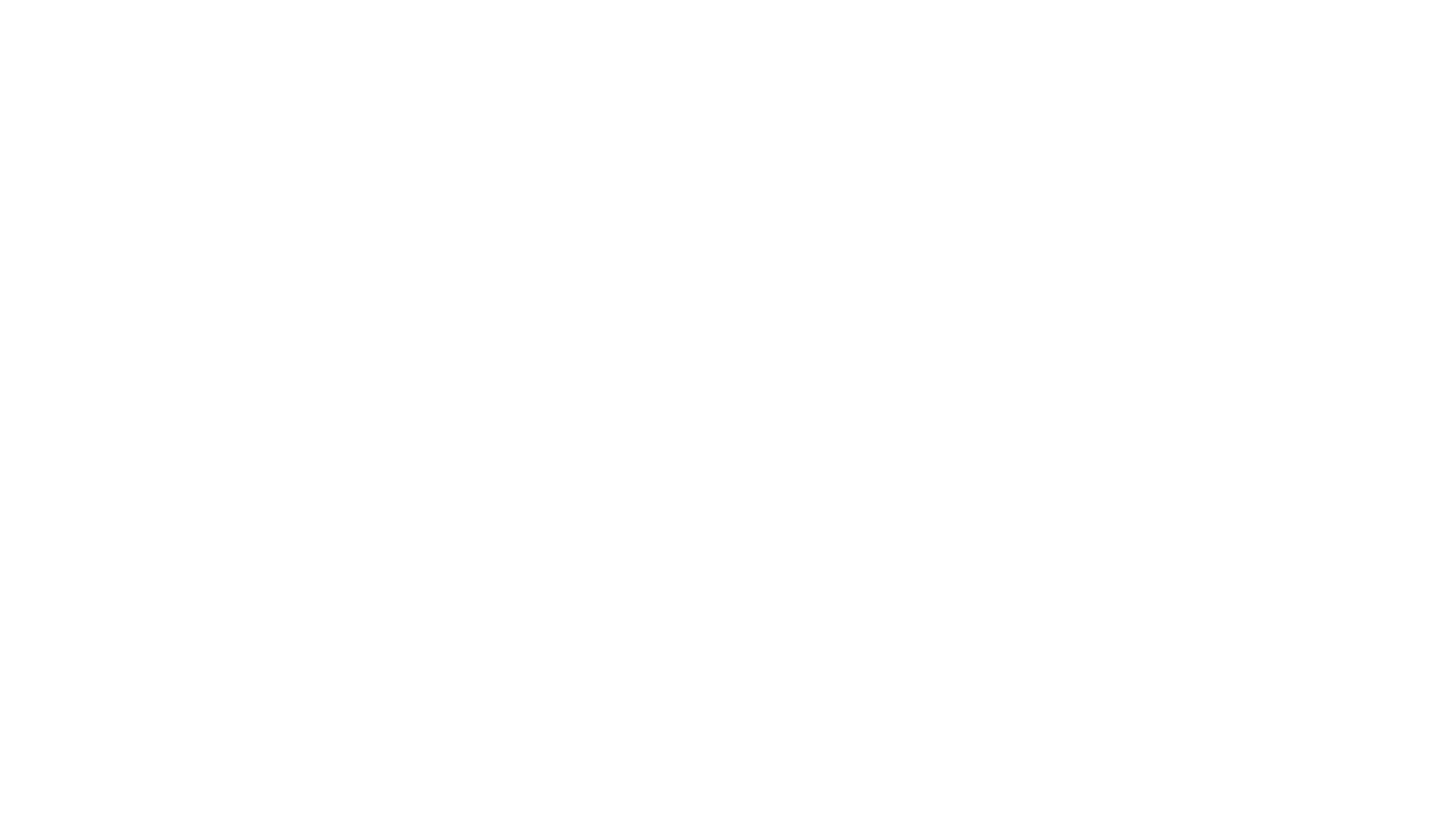 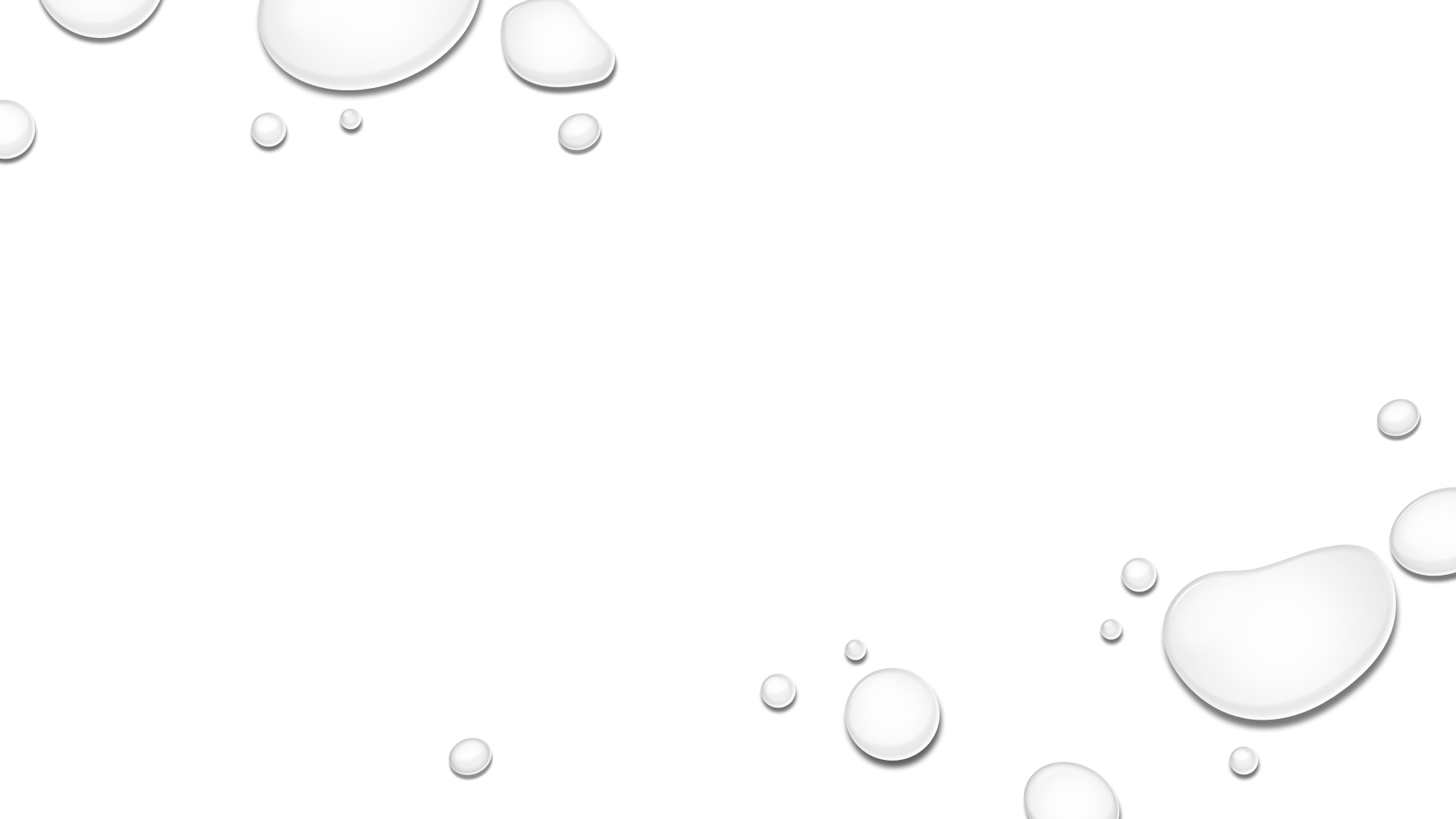 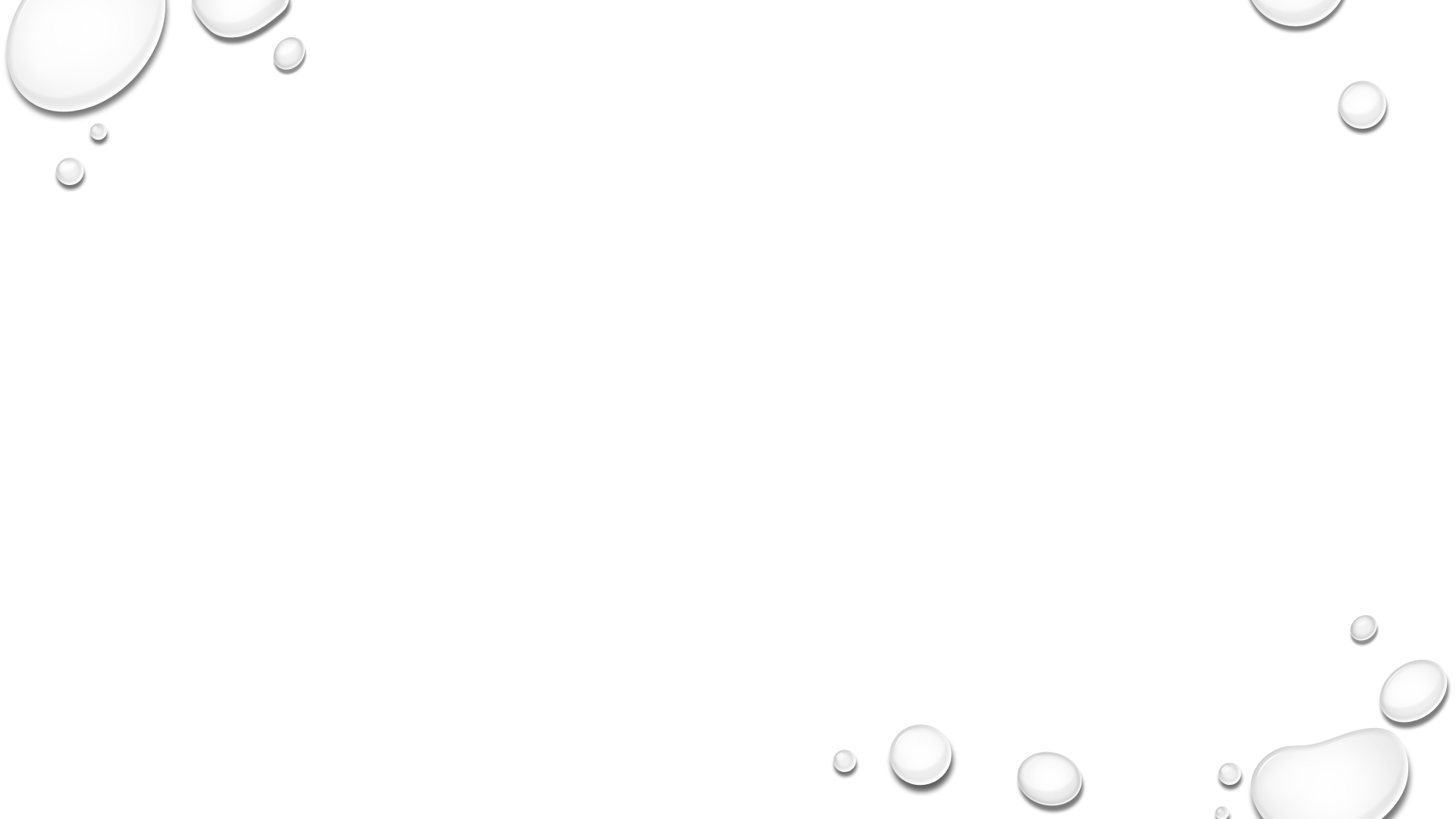 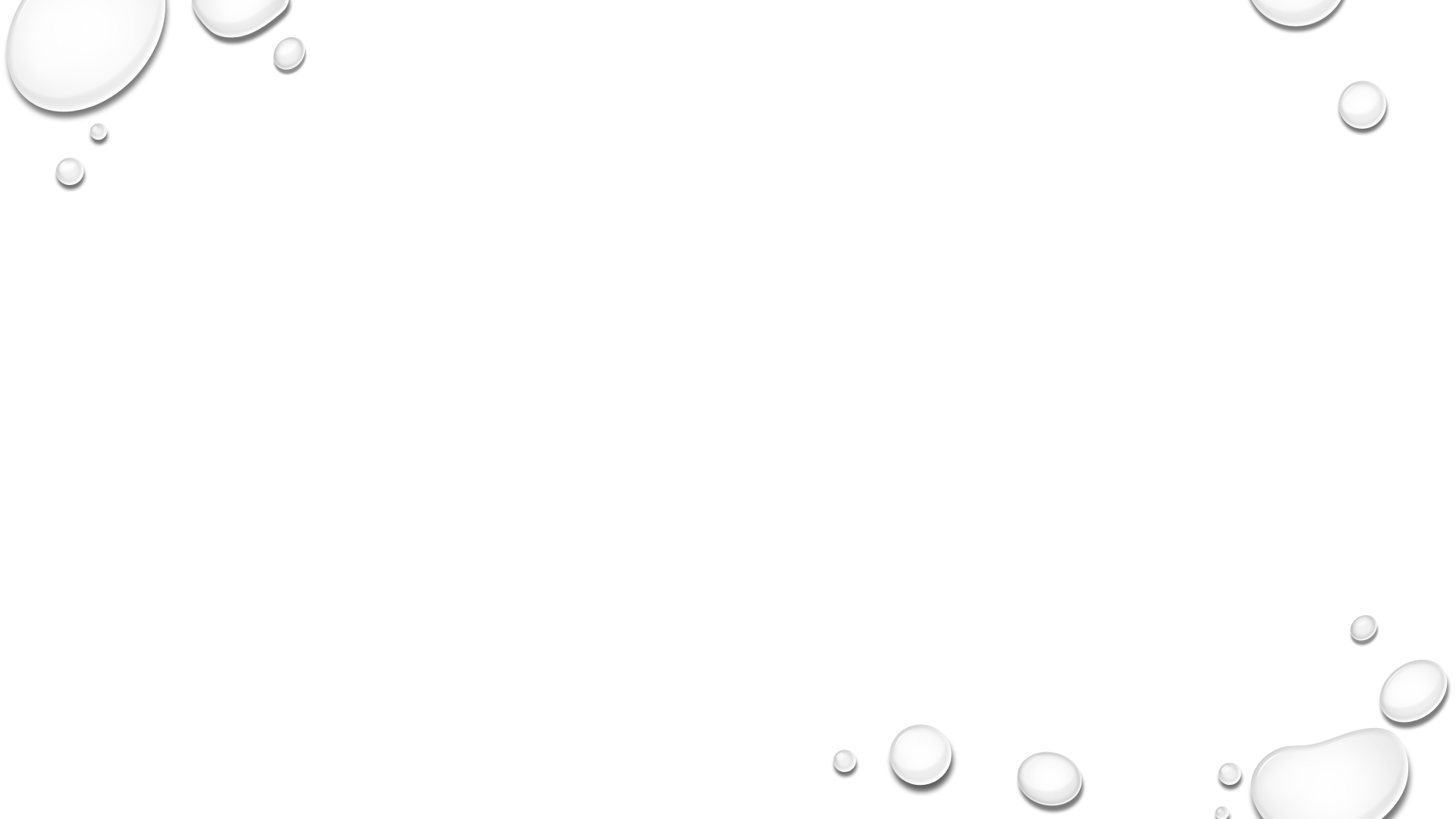 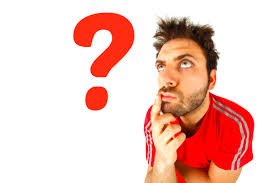 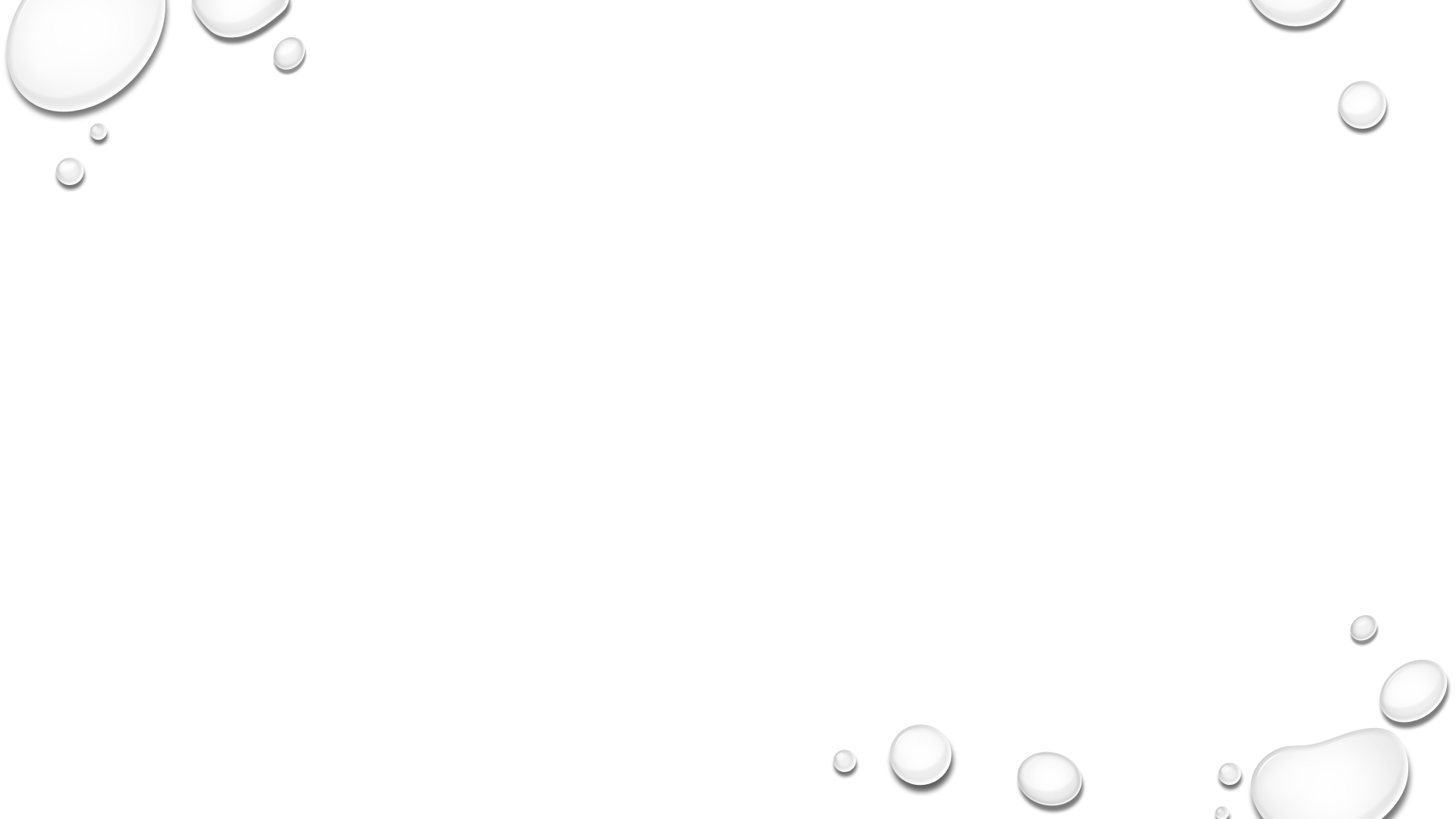 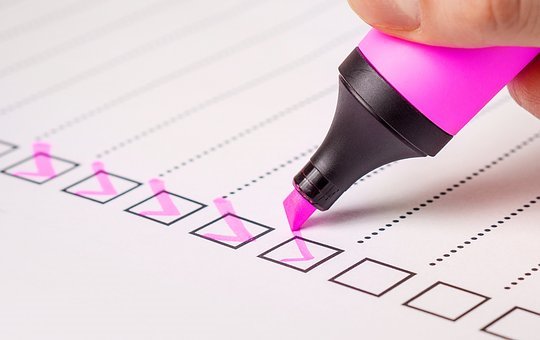 Itsenäistyminen
On yksilöllinen prosessi, eikä siinä tarvitse pitää kiirettä​
Raha-asioiden hoitaminen​
Etuudet: opintotuki, opintolaina, asumistuki 
Palkka?​
Laskujen maksaminen
Muista velkaantumisen riskit​

Itsenäinen asuminen​
Raha-asiat​
Asunnon etsiminen, vuokrasopimus (kirjallisena)​, TAKUUVUOKRA, MUUTTO ja muuttoilmoitus
Sähkösopimus, VAKUUTUKSET, vesimaksu + muut pakolliset kulut
LIIKKUMINEN PAIKASTA TOISEEN
Ajanhallinta​
Kotiaskareet​
Henkinen itsenäistyminen vie aikaa, koti-ikävä on normaalia
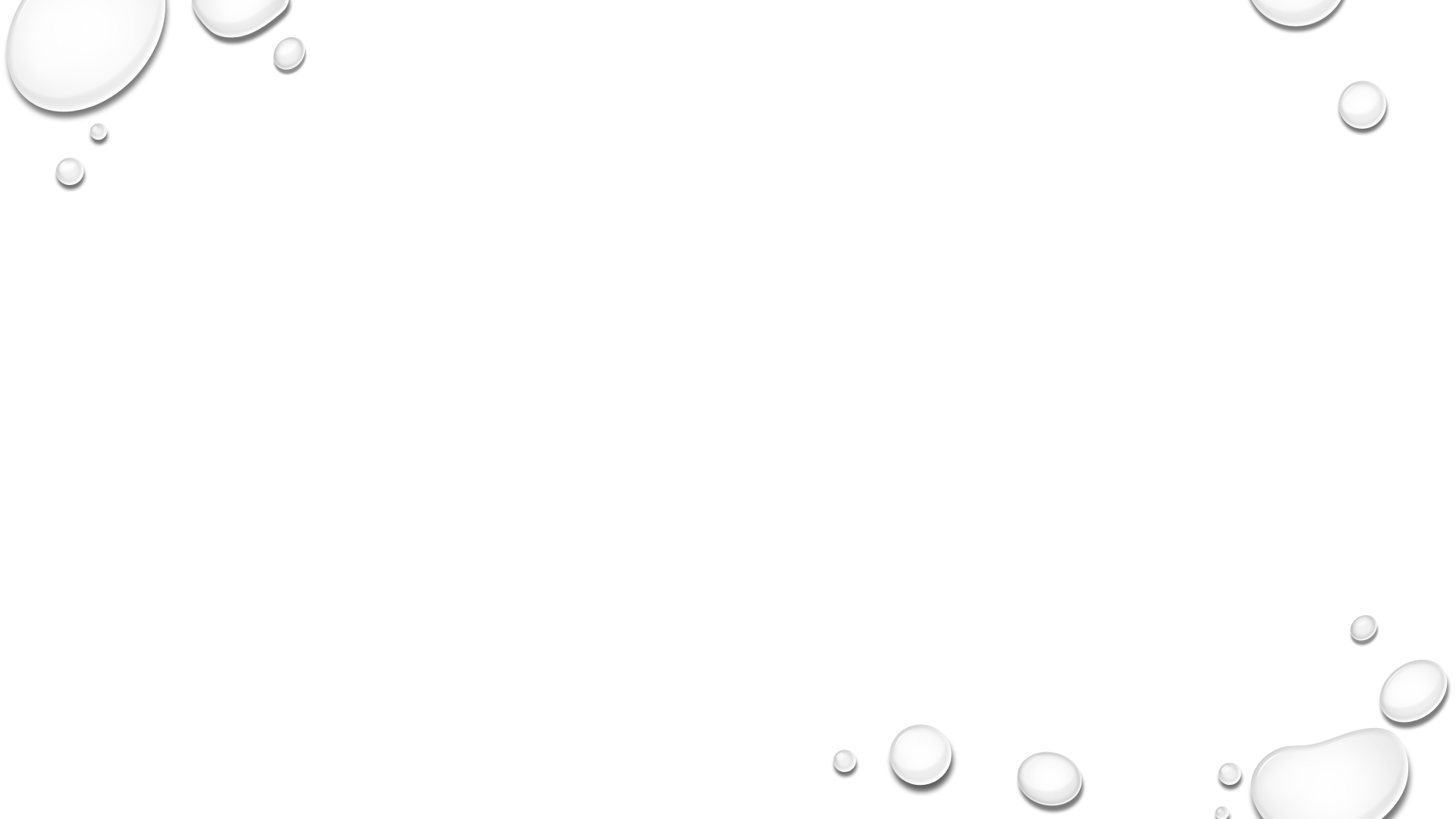 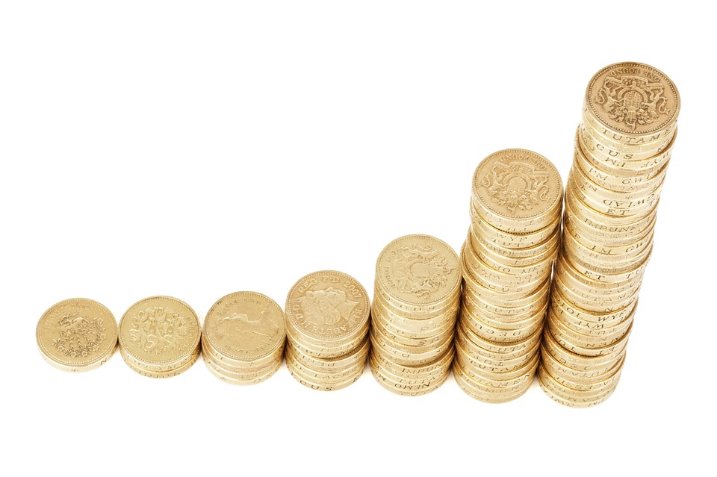 Mitä tukea voit saada opiskelijana?​
Toisen asteen opiskelijana: ​
Yli 17-vuotias opiskelija voi saada opintorahaa( vanhempien tulot voivat pienentää tai korottaa opintotuen määrää tai estää sen saamisen)​
ja opintorahan oppimateriaalilisää. Oppimateriaalilisää ei kuitenkaan voi saada, jos sinulla on oikeus maksuttomaan koulutukseen.​
ja opintolainan valtiontakauksen​

Korkeakouluopiskelijana:​
Voit saada opintorahaa ja opintolainan valtiontakauksen.​
Jos asut itsenäisesti voit saada yleistä asumistukea. ​

Katso:
Opiskelu ja asevelvollisuus (kela.fi)  /opas
Opiskelijan velvollisuudet​
Opintojen tulee sujua ja opintopisteitä kertyä tai tukia ei saa tai ne peritään takaisin​, myös muista huomioida tulorajat (kts. Kela.fi) jos käyt töissä.
  Muutoksista ilmoitettava kelalle​!
Korkeakouluopiskelijalla oikeus terveydenhoitoon YTHS:n kautta mutta terveydenhoitomaksu tarvitsee maksaa itse: Ammattikorkeakoulu- ja yliopisto-opiskelijat maksavat terveydenhoitomaksun Kelalle. Kela ei lähetä maksusta erillistä laskua, vaan se täytyy muistaa maksaa itse. Voit maksaa terveydenhoitomaksun OmaKelassa. Maksu 36,80 (2024) euroa lukukaudessa, kevätlukukauden maksu viim. 31.1 ja syyslukukauden maksu viim. 30.9.​
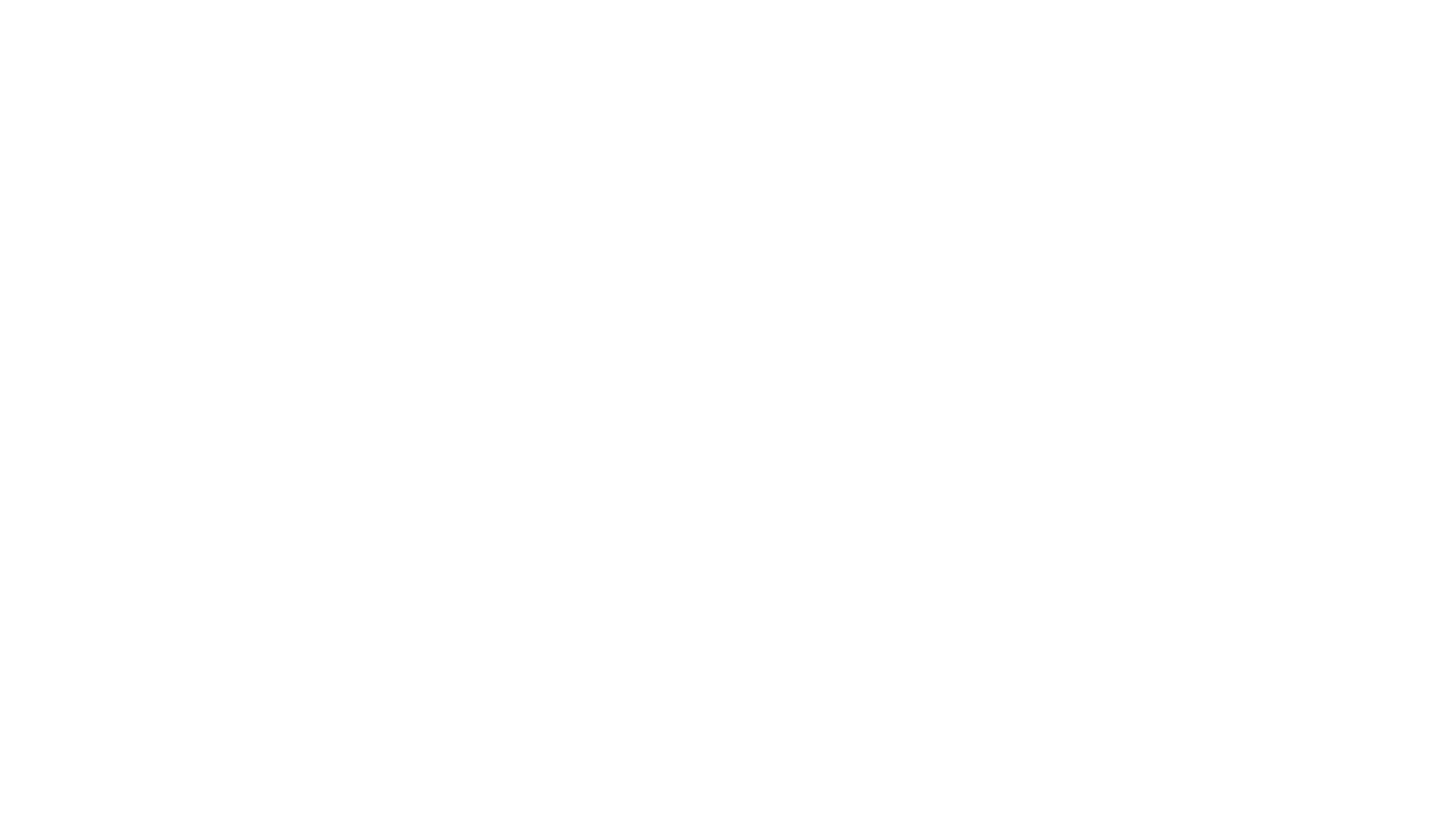 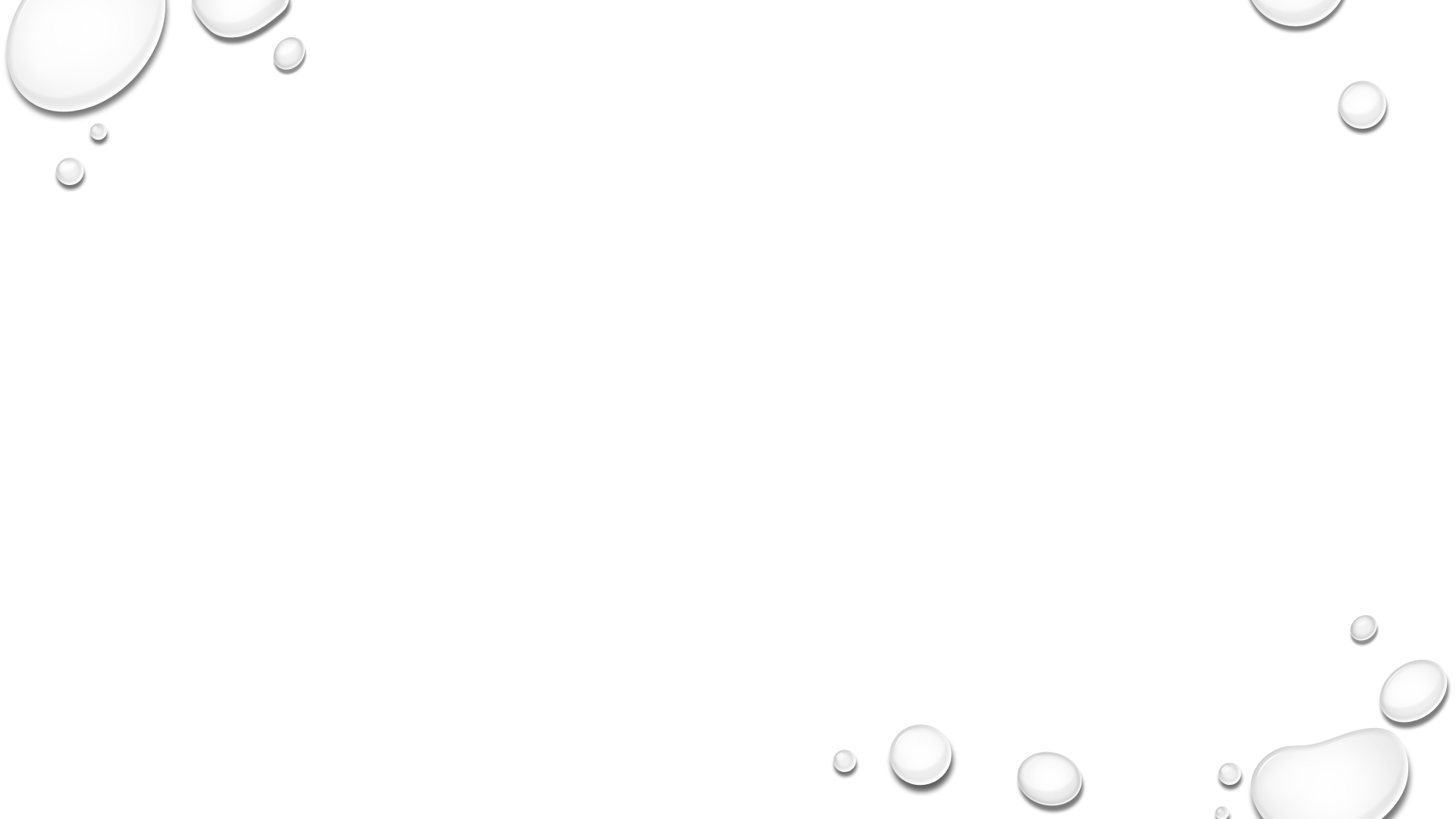 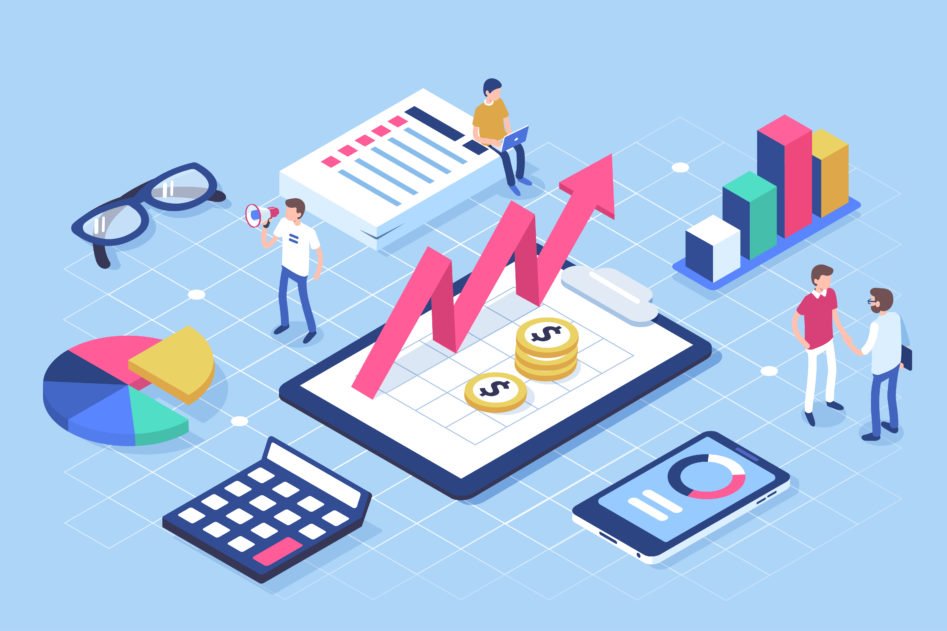 BUDJETOINTI –​MISTÄ OLISIT VALMIS LUOPUMAAN?​
YOUTUBE ​- ERILAISIA VINKKI VIDEOITA
Budjettilaskuri - Takuusäätiö (takuusaatio.fi)
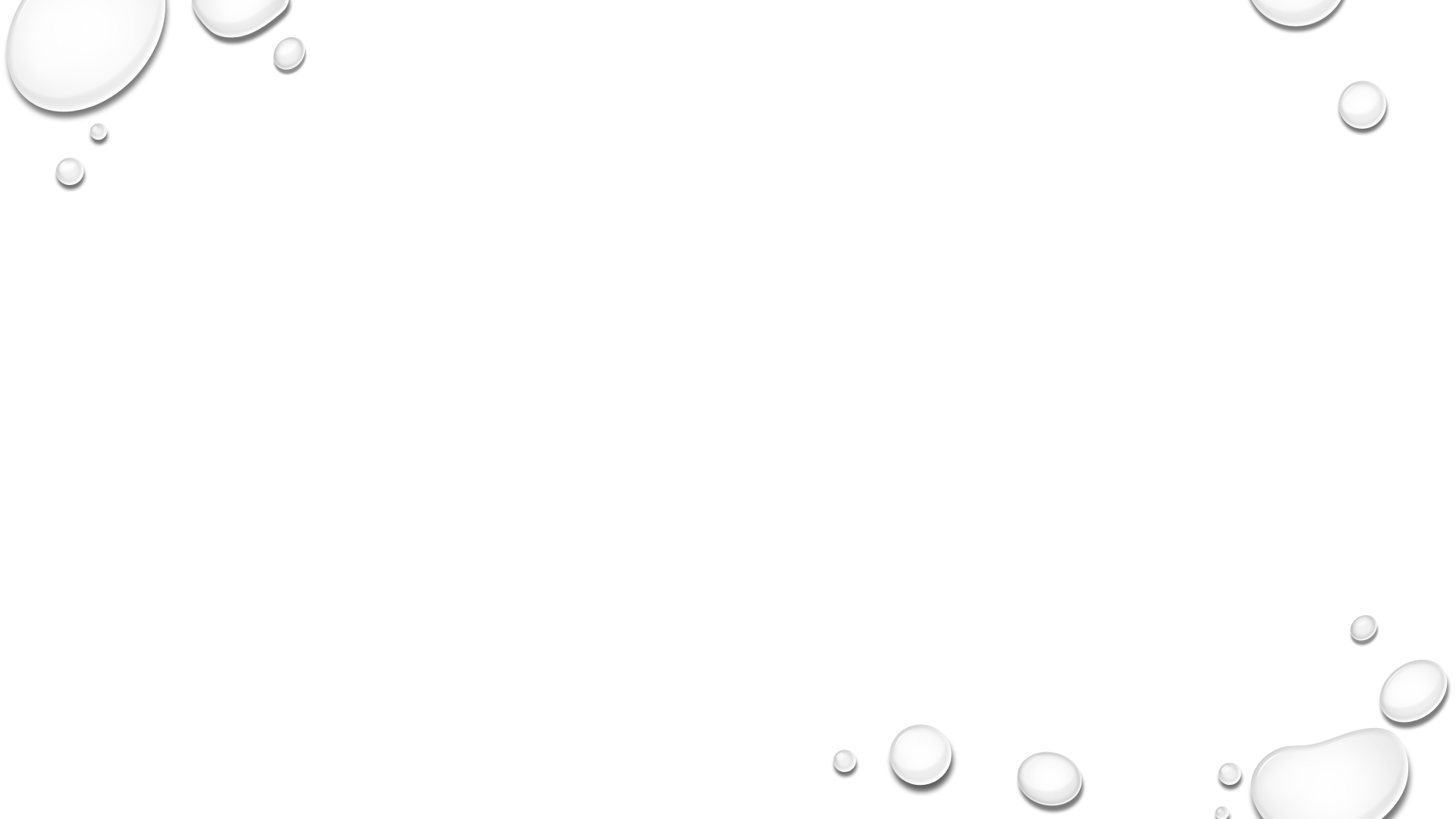 Linkit
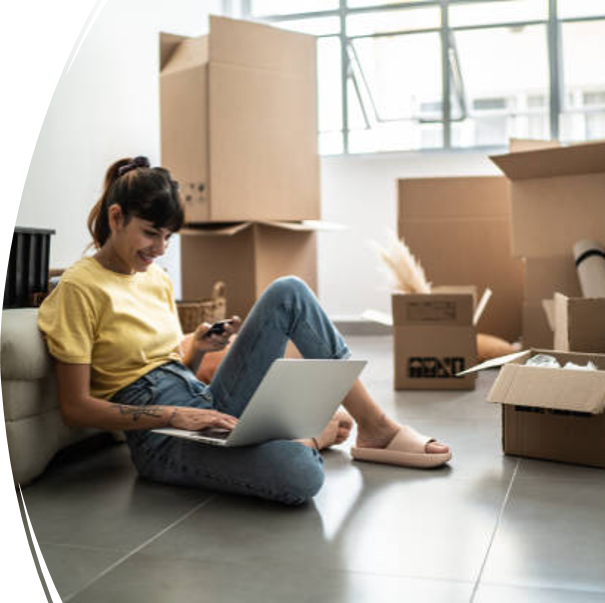 Kelan tuet itsenäistyvälle nuorelle | Henkilöasiakkaat | Kela
https://www.youtube.com/watch?v=gv7-1iAudeM /OmaKela
Näin teet hakemuksen OmaKelassa (youtube.com) /HAKEMINEN
https://www.kela.fi/laskurit
https://omahelpperi.fi/
Omaan kotiin -opas - Nuorisoasuntoliitto NAL ry
Opiskelijoiden Toiveita tuesta
Keskusteluyhteys​ ja Toive että voi kysyä apua
Käytännön jutut: Miten laskut maksetaan, vakuutukset, sähkösopimukset, puhelimenliittymät​, Kaupassa käyminen ja Mitä ostan?​
Mitä vanhemmat voivat maksaa kun olen muuttanut kotoa?​
Huolena riittääkö raha, muutokset etuuksissa
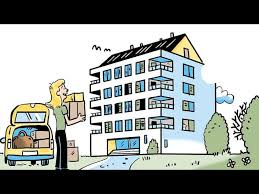 Nuori tarvitsee päätöksilleen varmistusta ja silloin nuori tarvitsee aikuisen läsnäoloa.  Aikuisen tulee kuunnella nuoren ajatuksia, jotta nuori saa hahmoteltua niitä. Usein nuori kuitenkin tekee juuri ne päätökset, jotka ovat aikuistenkin mielestä järkeviä.​
Nuorta saattaa pohdituttaa itsenäistyminen ja omaan kotiin muuttaminen. Läheisten tuki ja apu on tässä kohtaa avainasemassa. Nuoren kanssa täytyy opetella arjen asioita, joita hänen olisi hyvä osata kun hän muuttaa omaan asuntoon. ​
Tietynlainen vastuunantaminen kohottaa nuoren itsetuntoa ja itsetoimijuutta.  
Voi olla että Aikuiset saattavat kuvitella, että nuori on tarpeeksi kypsä päättämään asioistaan ja ottamaan vastuuta elämästään.​
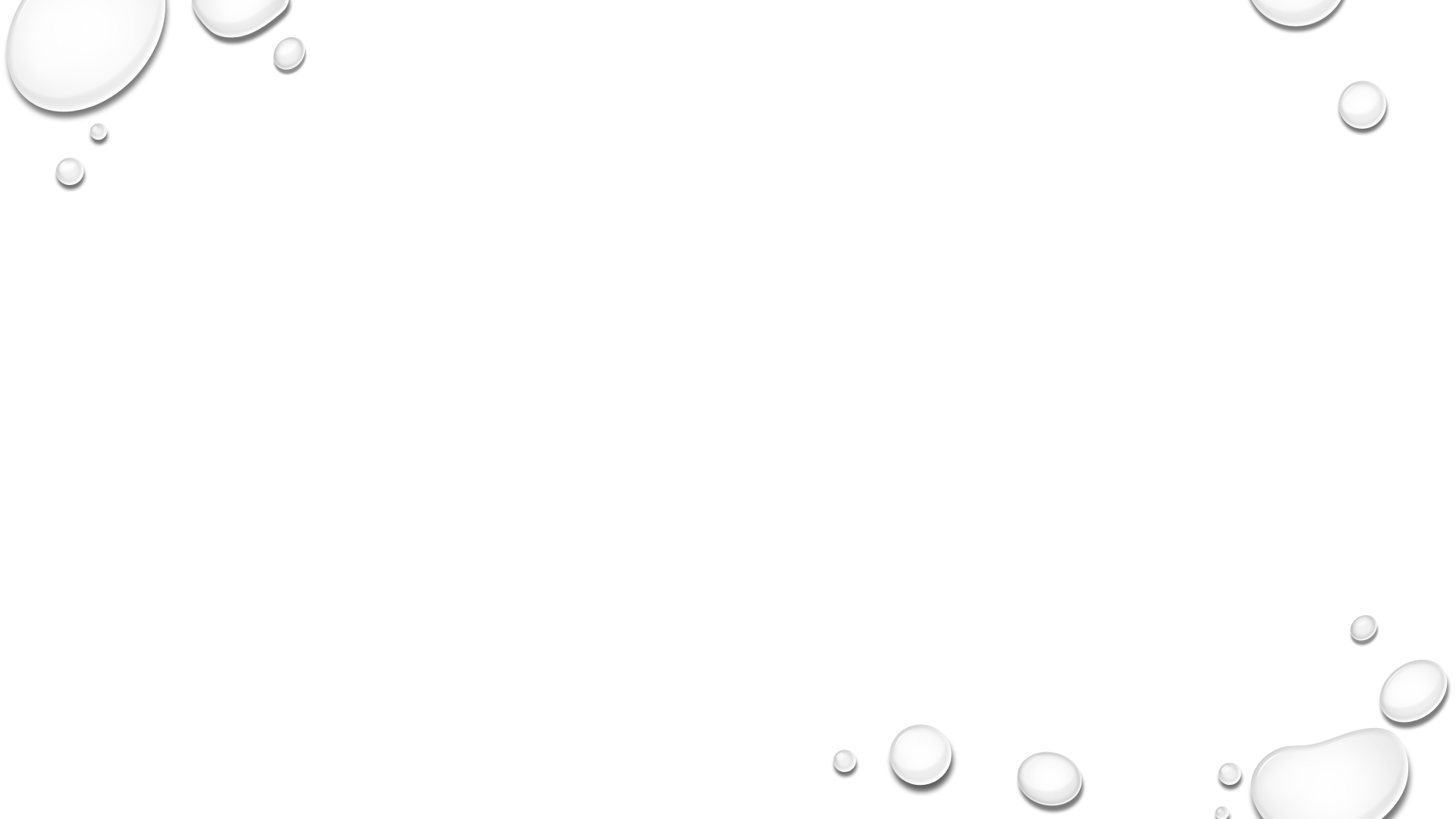 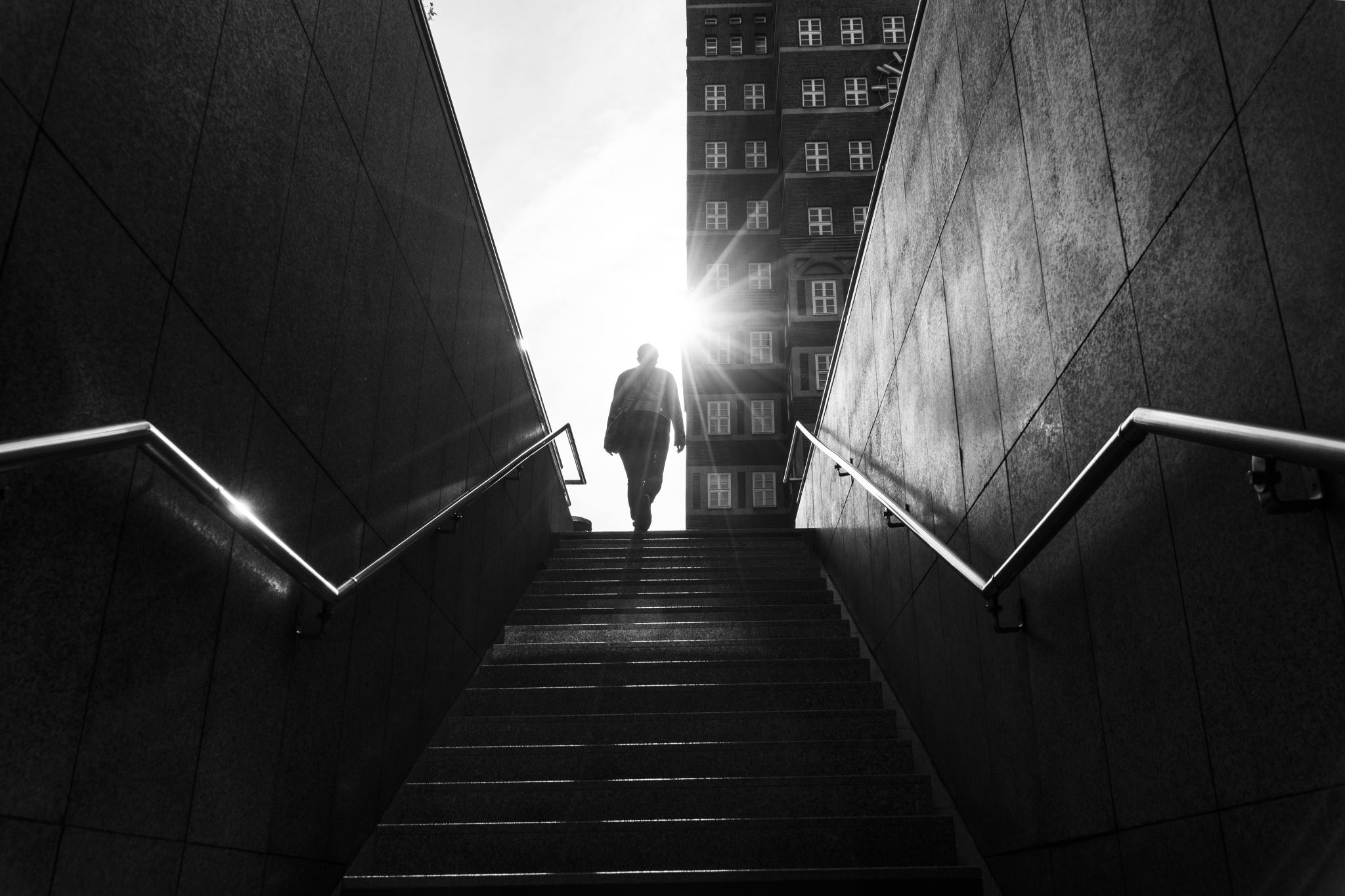 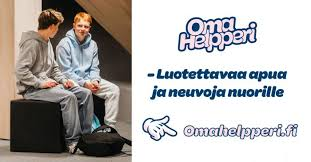 muista, aina Voi Kysy apua

			Elisa repo
			Kuraattori
			044 7181978
			Tai Wilma
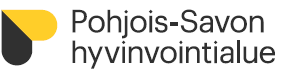